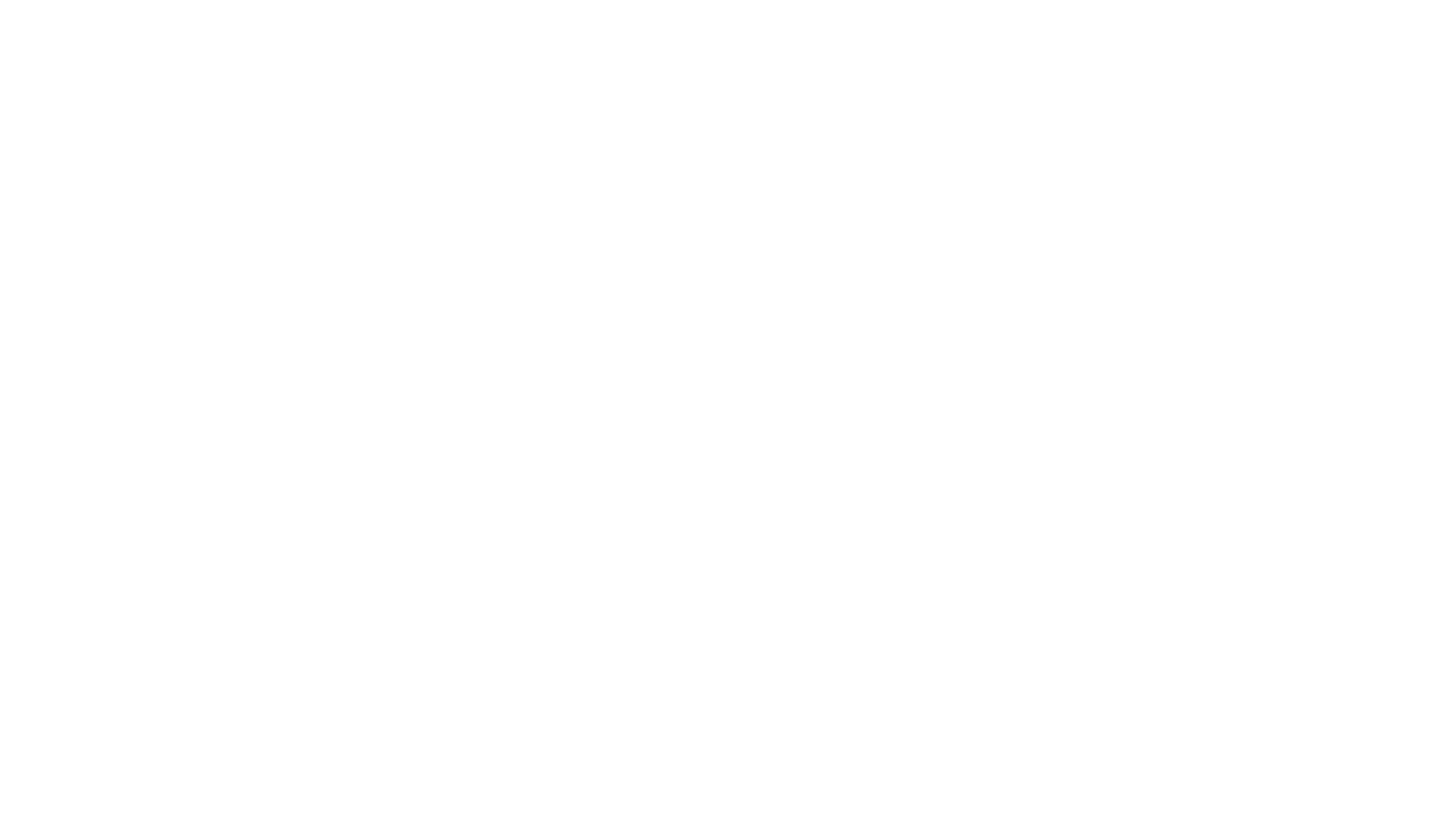 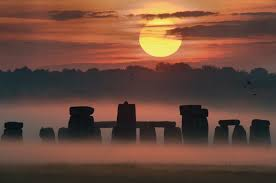 Filip Kocián, 3TB
Stonehenge
Basic information
This is a prehistoric stone monument.
The dating of this building is from a Neolitical age
Building
There were the big stones in the circle
This circle has 33 metres in diameter.
What we don´t know?
What we now.
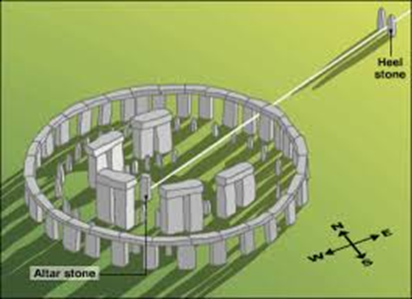 In the summer solstice the Stonehenge shine in the particular way.
We found similar buildings at Egypt and at the South America

Calendar
ritual place
Ritual Cemetry
Avebury
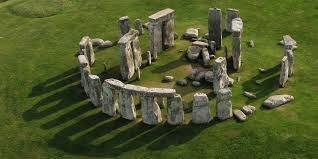 Thanks for you attention